Figure 3. Boxes subtest scores over time. Mean values and standard error of the mean for the boxes subtest scores ...
Cereb Cortex, Volume 23, Issue 7, July 2013, Pages 1663–1672, https://doi.org/10.1093/cercor/bhs153
The content of this slide may be subject to copyright: please see the slide notes for details.
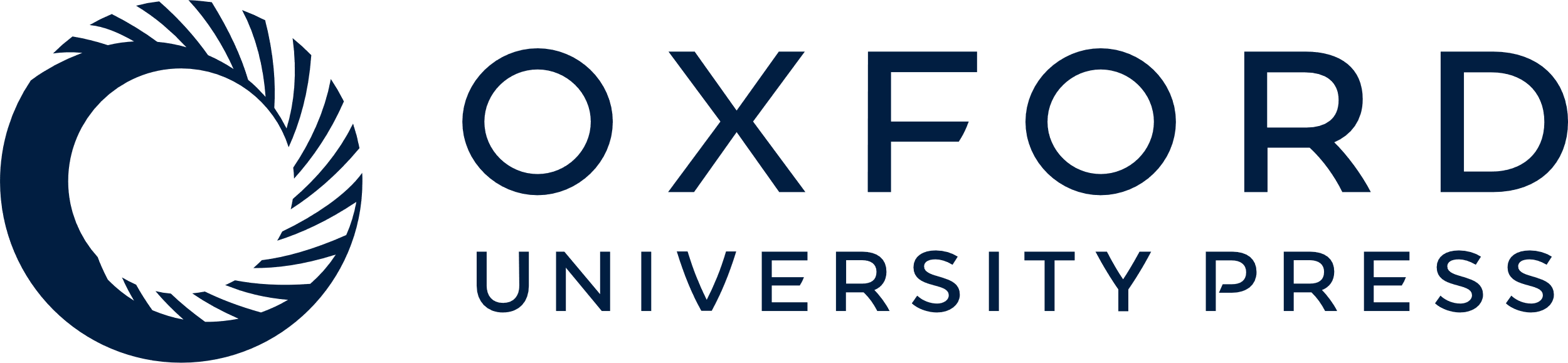 [Speaker Notes: Figure 3. Boxes subtest scores over time. Mean values and standard error of the mean for the boxes subtest scores measuring the mental rotation are shown for normal controls and pTBI patients at Chronic Time Points 1 and 2.


Unless provided in the caption above, the following copyright applies to the content of this slide: © The Author 2012. Published by Oxford University Press. All rights reserved. For Permissions, please e-mail: journals.permissions@oup.com]